Workshop 29.04.2023
Aktivitetsguiden
Interkulturell kommunikasjon
Dagen i dag
10:00 Presentasjonsrunde 
10:10 Praktisk info av Emi
10:30 «Bli kjent» i gymsal av Aswad, Lara og Tamara.
11:00 «Kommunikasjon» av Mariam Tashakori fra atlas kompetanse og Hege               Iversen fra MIR
12:30  Lunsj
13:30 Gruppeoppgaver 
14:00 Jobbe med samarbeidsavtalen i grupper
14:30 Avslutning (tilskudd, timelister, tilbakemeldinger)
«Sammen skaper vi idrettsglede»
2
Presentasjonsrunde
Navn
Hvilke bydeler jobber du i?
Hvor lenge har du jobbet som guide?
«Sammen skaper vi idrettsglede»
3
Organisering
«Sammen skaper vi idrettsglede»
4
[Speaker Notes: Jeg har oppdatert organisasjonskartet i aktivitetsguiden, så dere ser hvem som jobber i hvilke bydeler.

Selv om dere har områder dere primært jobber i, forventes det også at dere tar oppdrag i andre bydeler om det er behov ifht språk osv.]
Status på søknader
2017 – 2023 (frem til april): 1676 barn

2022: 612 barn
2023 (jan-19.april): 237 barn

Behovet er stort!
«Sammen skaper vi idrettsglede»
5
[Speaker Notes: Gå gjennom litt tall
I fjor var det 612 barn som søkte seg en aktivitetsguide.
Første kvartal ligger vi på 237 (Samme som i fjor).]
Status på søkere i 2022
«Sammen skaper vi idrettsglede»
6
Status på søkere i 2023
«Sammen skaper vi idrettsglede»
7
Status over søkere
«Sammen skaper vi idrettsglede»
8
Tilbakemeldinger fra familier
Tilbakemeldinger fra 104 familier
Mange svært fornøyde familier som har fått god hjelp!

Men fortsatt en del som ikke ble med i et IL
Ble barnet med i et IL?
«Sammen skaper vi idrettsglede»
9
Tilbakemeldinger
Barnet endret mening
Hadde ikke tid pga. skole
Fant ingen passende tilbud
Barnet mistet interesse

Mistet kontakt med guide/Ble aldri kontaktet igjen
Misforståelser med guide/idrettslag
Økonomi
«Sammen skaper vi idrettsglede»
10
Samarbeidsavtale
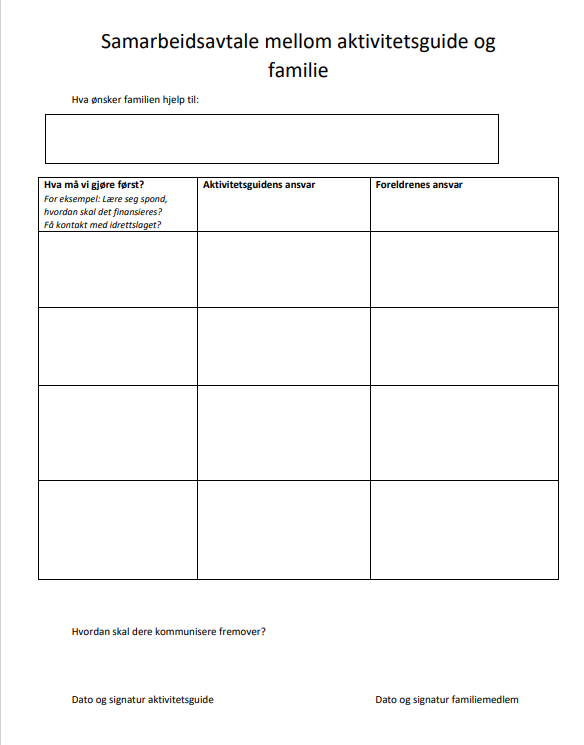 Verktøy for et godt samarbeid mellom guid og familie. 
Klare/Realistiske forventninger til hverandre
Sikre at familiene er delaktig i prosessen
Fysisk ark som skrives under av begge parter – bidrar til at det føles bindende.
Går gjennom denne planen med koordinatorene når dere møtes.
Testperiode over sommeren
«Sammen skaper vi idrettsglede»
11
[Speaker Notes: - Kan være til hjelp for et godt samarbeid

- Realistiske forventninger til hverandre. Hva er mitt ansvar og hva må foreldrene gjøre. Bidrar til at familiene er mer rustet til å fortsette deltakelse i idrettene etter at guiden er ute av bilde. 
- Ikke ha for detaljerte punkter. Dette kan endres i løpet av perioden]
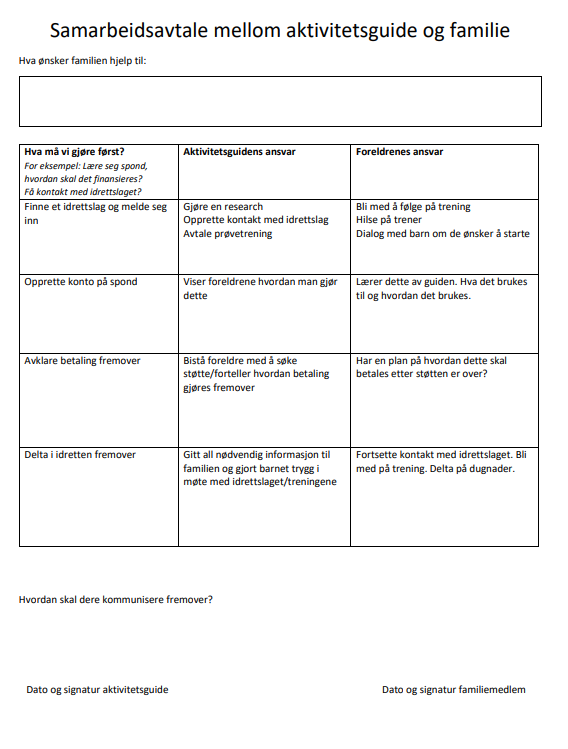 «Sammen skaper vi idrettsglede»
12
Gruppeoppgave 1
Hvilke utfordringer kan man møte på i jobben som aktivitetsguide?

Hva kan gjøre det vanskelig å delta i idrett?

Diskuter i gruppe, presenter i plenium
«Sammen skaper vi idrettsglede»
13
Gruppeoppgave 2
Hva er god kommunikasjon?

Hvordan kan man sette grenser?

Diskuter i gruppe, presenter i plenium
«Sammen skaper vi idrettsglede»
14
Samarbeidsavtale
Diskuter hvilke punkter som kan være i avtalen. Hvilken rolle har dere og hvilken rolle har foreldrene.
«Sammen skaper vi idrettsglede»
15
Tilskuddsmidler
Vi har midler fra zuccarellostiftelsen til August
Vi har fått innvilget midler fra Anthonstiftelsen ut året. 

Dette må brukes!
«Sammen skaper vi idrettsglede»
16
Felles arbeidstid
Oversikt ligger på internsiden.
Internside for Aktivitetsguiden (idrettsforbundet.no)

Oppfordrer alle til å delta.
Fin arena å dele erfaringer og diskutere ulike problemstillinger med andre guider og koordinatorer.
«Sammen skaper vi idrettsglede»
17
Repetisjon - Timelister
Lønnsutbetaling er hver 10. i måneden ​
Frist for å levere timelister er den 1. i måneden​
Lever kun én timeliste i expense per måned​
Dere skal føre timer løpende i expense - da vil det bli mer korrekt
Husk ID-nummer på oppdragene.
«Sammen skaper vi idrettsglede»
18
Takk for i dag! 
«Sammen skaper vi idrettsglede»
19